AAFP Advocacy Update
FMLC Meeting
August 2021
Today’s Agenda
2
[Speaker Notes: I want to thank you for the opportunity to present at XXXXX.
My name is XXXX
For today’s presentation, I plan to focus my remarks on four parts
First, I’d like to take a few minutes to walk you through our core advocacy areas of focus for 2021.
Second, I’ll share an overview of legislative/administrative/regulatory activity that occurred over the first 6 months of this year
Third, I will walk through what we expect to consume much of the activity for the remainder of this year
Lastly, I’ll talk through our legislative/regulatory priorities for the remainder of this year and tactics the AAFP will undertake to achieve wins for family medicine.]
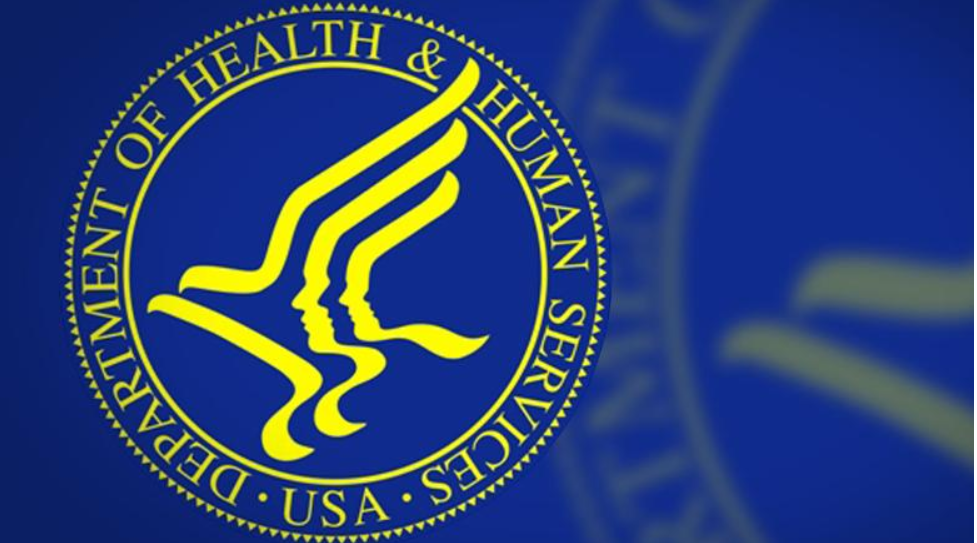 Administration
Medicare
Medicaid
CMMI Strategy Refresh
Preparedness
Vaccination Efforts
Competition EO
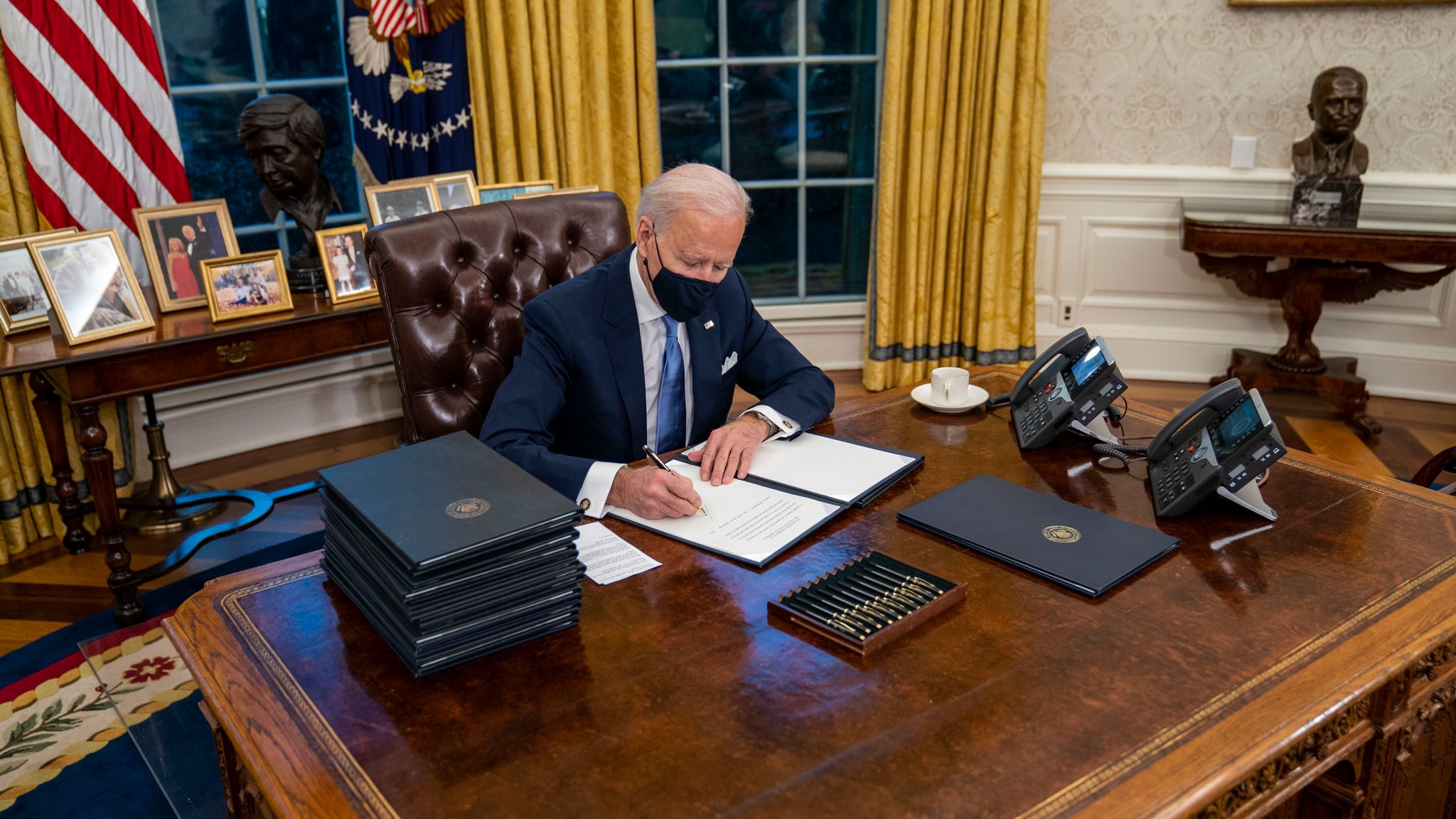 3
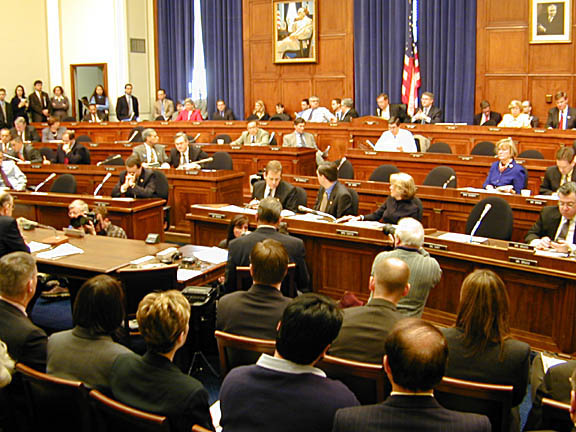 CongressRemainder of 2021
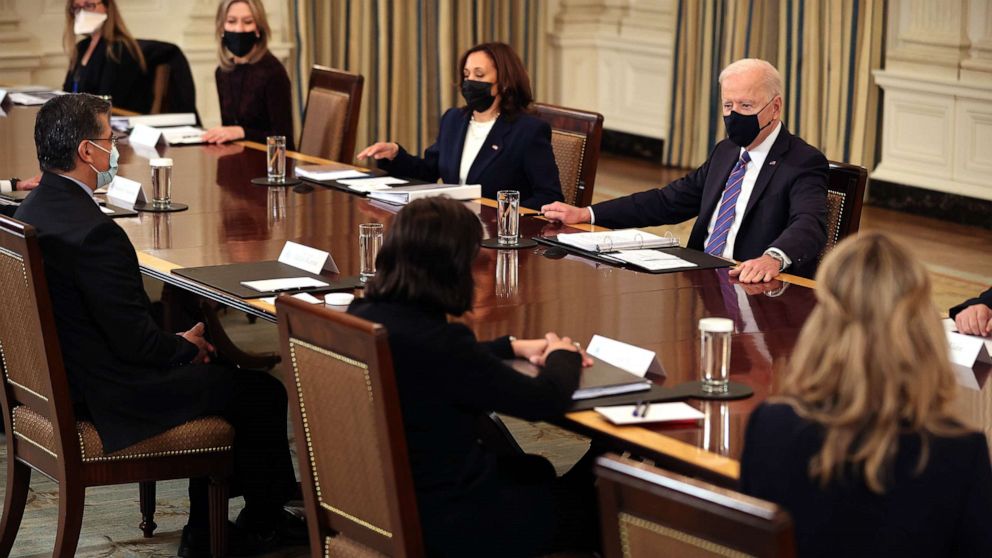 Budget/Appropriations/Debt Limit
American Jobs Plan American Families Plan 
Other Health Items
4
Timing of Action
October-December:  Congress advances key components of Biden’s American Jobs Plan and American Family Plan via reconciliation
August:  Congress considers/adopts an FY22 budget resolution – setting up Round 2 of reconciliation
2021
August 1st:  Debt limit reinstated
December:  Congress passes CR or omnibus appropriations bills – potential for addressing other health care priorities
July 28:  Senate starts work on bipartisan infrastructure framework (BIF) – key components of President Biden’s American Jobs Plan
October 1st: Fiscal year 2022 begins – Congress needs to pass temporary funding to keep the government open and raise the debt limit
AAFP Advocacy Activities
6
AAFP Advocacy Tactics
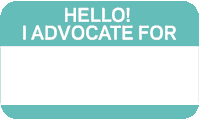 Family Medicine
7
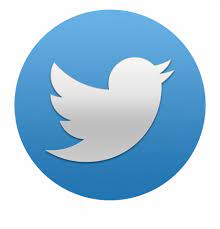 Advocacy Revamp
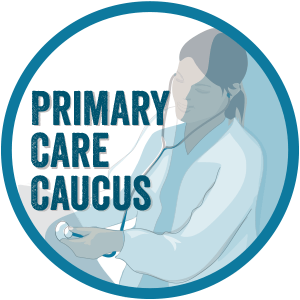 AAFP Advocacy Wins
Twitter:@aafp_advocacy
Key Contact Program
Congressional Primary Care Caucus
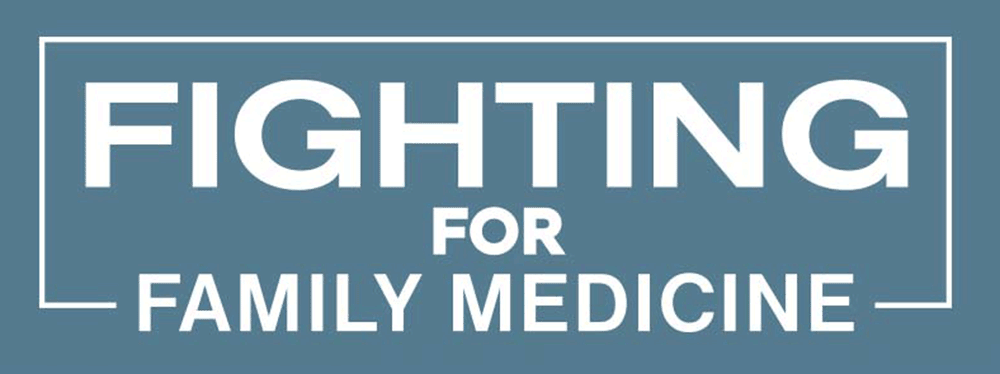 8
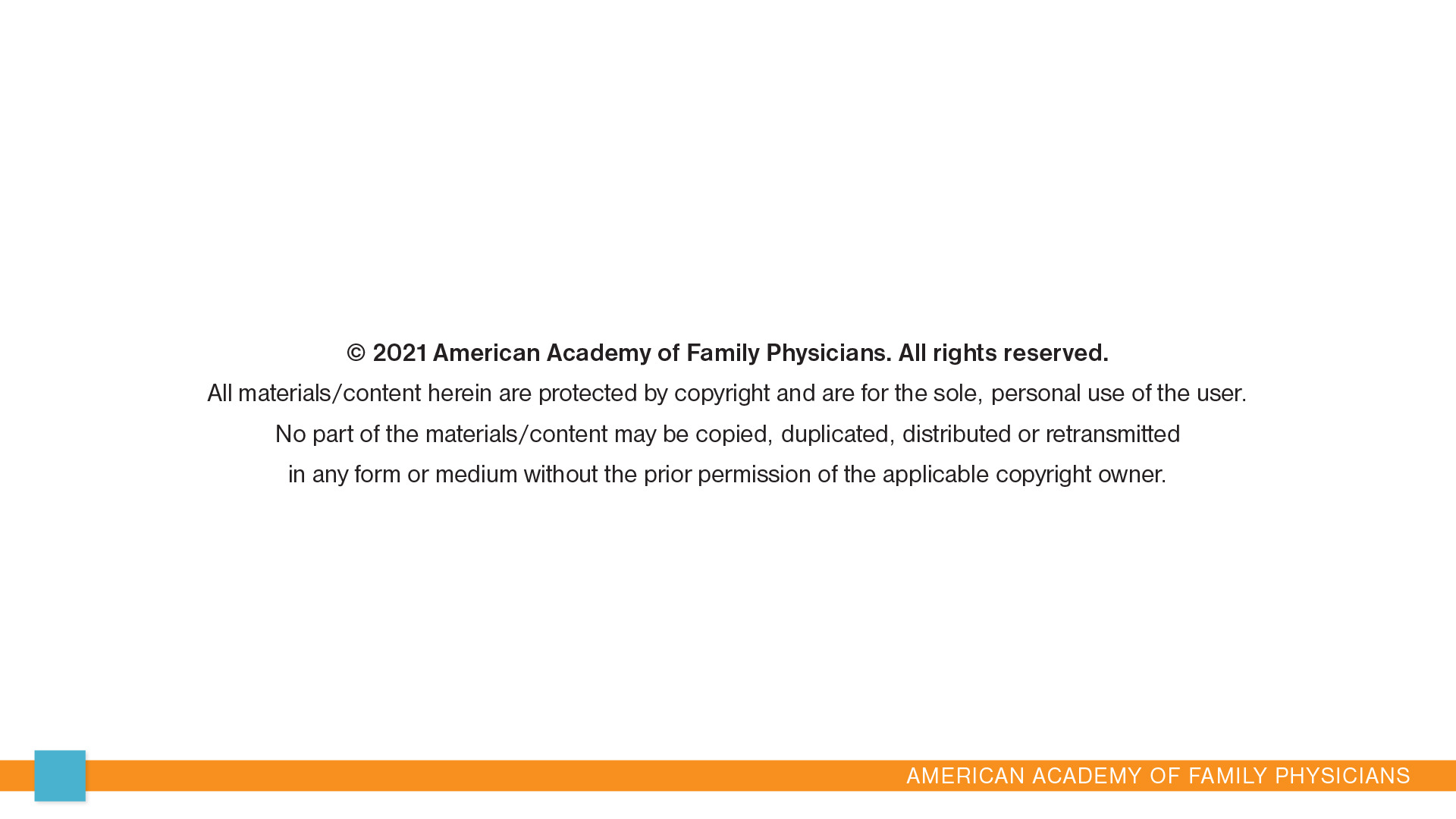 9
9